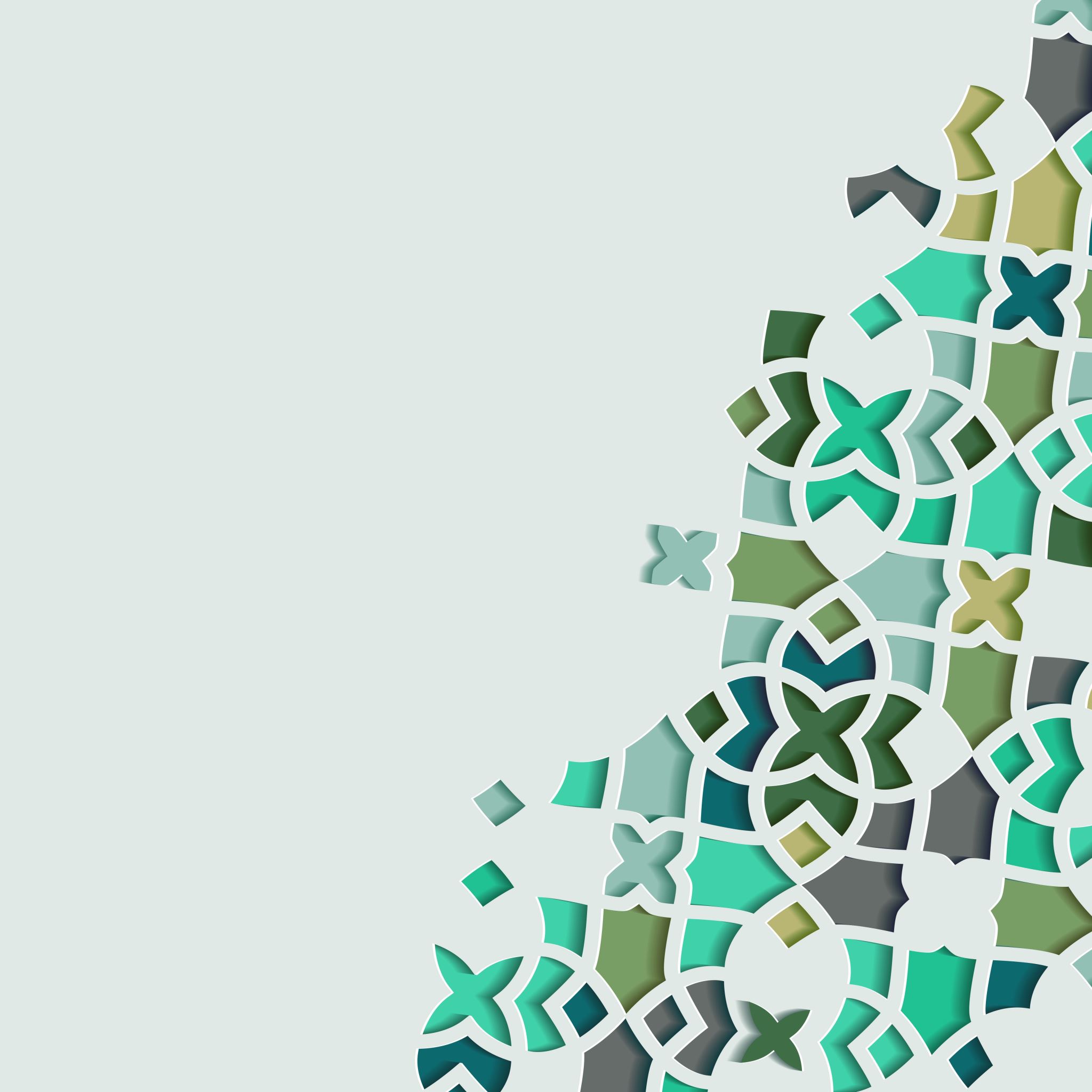 The Life of Prophet Muhammad
Lesson 100
The Calamity of Thursday
The final days of the Prophet’s life were not just a time of immense grief for the Muslim community—they were a turning point in Islamic history. These moments were marked by a divergence between the Prophet’s explicit instructions and the actions of certain influential individuals among the Companions. 
Their refusal to join Usama’s army, despite the Prophet’s clear directive, was not an isolated act of defiance but part of a broader plan to secure political power after the Prophet’s passing.
The Calamity of Thursday
The Prophet, fully aware of these underlying intentions, sought to preempt their schemes by insisting that key figures leave Medina with Usama. This strategy was designed to ensure that Imam Ali, the divinely appointed successor at Ghadir Khumm, could assume leadership without interference. 
However, this plan was thwarted. Excuses and delays kept these individuals in Medina, allowing them to seize the moment when the Prophet’s health deteriorated and ultimately to disrupt his efforts to safeguard the future leadership of the ummah.
The Calamity of Thursday
Even in his final days, despite severe illness and fever, the Prophet recognized the gravity of their intentions. He took the extraordinary step of addressing the people from the mosque, standing by the pulpit, and declaring in a loud voice that carried beyond the mosque walls:
أيُّهَا النَّاسُ، سُعِّرَتِ النَّارُ، وَأَقْبَلَتِ الفِتَنُ كَقِطَعِ اللَّيْلِ المُظْلِمِ، وَإِنِّي وَاللَّهِ مَا تَمَسَّكُونَ عَلَيَّ بِشَيْءٍ، إِنِّي لَمْ أُحِلَّ إِلَّا مَا أَحَلَّ اللَّهُ، وَلَمْ أُحَرِّمْ إِلَّا مَا حَرَّمَ اللَّهُ.
O people, the fire has been kindled, and tribulations are approaching like the darkness of the night. By God, you will find nothing to reproach me for. I have not made lawful except what God has made lawful, and I have not forbidden except what God has forbidden.

Source: Tabaqat Al-Kubra, v.2 , p. 216-216
The Calamity of Thursday
The Prophet (s) was well aware of the political scheming outside his home aimed at wresting control of leadership after his passing. To protect the succession from being derailed and to prevent division among the Muslims, he sought to strengthen the position of Imam Ali and uphold the leadership of his family. His plan was to establish this through a clear and enduring document that would preserve the caliphate on its rightful course.
When some of the Companions visited him during his final illness, the Prophet, fully understanding the weight of the moment, lowered his head in thought. After a brief pause, he looked at them and said:
The Calamity of Thursday
اِيتُونِي بِدَوَاةٍ وَصَحِيفَةٍ أَكْتُبْ لَكُمْ كِتَابًا لَا تَضِلُّونَ بَعْدَهُ.
“Bring me ink and parchment so I may write for you a document after which you will never go astray.”
This was not a casual request—it was a decisive action to leave behind a written directive that would safeguard the unity and future of the Muslim ummah. The phrase, "so you will never go astray," highlights the gravity of his intention: to eliminate any ambiguity about the rightful succession and prevent future conflict.
The Calamity of Thursday
The incident of the pen and paper is mentioned in 6 different sections of Sahih Al-Bukhari:
صحيح البخاري – كتاب العلم – باب كتابة العلم
عَنْ ‏ابْنِ عَبَّاسٍ، قَالَ: ‏لَمَّا اشْتَدَّ بِالنَّبِيِّ ‏(ص) ‏وَجَعُهُ، قَالَ: إِيتُونِي بِكِتَابٍ أَكْتُبْ لَكُمْ كِتَابًا لَا تَضِلُّوا بَعْدَهُ." فَقَالَ عُمَرُ: ‏"إِنَّ النَّبِيَّ ‏(ص) ‏قَدْ غَلَبَهُ ‏الْوَجَعُ، وَعِنْدَنَا كِتَابُ اللَّهِ حَسْبُنَا." فَاخْتَلَفُوا وَكَثُرَ ‏اللَّغَطُ‏
Ibn Abbas said: When the Prophet (s) was severely ill, he said, "Bring me a document so I may write for you something after which you will never go astray." But Umar said, "The Prophet has been overcome by pain, and we have the Book of God; it is sufficient for us.” Then they differed and argued greatly.
The Calamity of Thursday
، ‏فَقَالَ: ‏"قُومُوا عَنِّي، وَلَا يَنْبَغِي عِنْدِي التَّنَازُعُ. فَخَرَجَ ‏ابْنُ عَبَّاسٍ ‏يَقُولُ: ‏"إِنَّ ‏الرَّزِيَّةَ ‏كُلَّ ‏الرَّزِيَّةِ ‏مَا حَالَ بَيْنَ رَسُولِ اللَّهِ ‏(ص) ‏وَبَيْنَ كِتَابِهِ.”
The Prophet (s) said, "Leave me, for quarreling in my presence is not appropriate." Ibn Abbas then left, saying, "Indeed, the calamity, the greatest calamity, is what came between the Messenger of God and his document."
The Calamity of Thursday
صحيح البخاري – كتاب الجهاد والسير
عَنْ ‏ابْنِ عَبَّاسٍ ‏(ر) ‏أَنَّهُ قَالَ: ‏"يَوْمُ الْخَمِيسِ، وَمَا يَوْمُ الْخَمِيسِ!" ثُمَّ بَكَى حَتَّى ‏‏خَضَّبَ ‏‏دَمْعُهُ الْحَصْبَاءَ، فَقَالَ: ‏"اشْتَدَّ بِرَسُولِ اللَّهِ ‏(ص) ‏وَجَعُهُ يَوْمَ الْخَمِيسِ، فَقَالَ: ‏إِيتُونِي بِكِتَابٍ أَكْتُبْ لَكُمْ كِتَابًا لَنْ تَضِلُّوا بَعْدَهُ أَبَدًا
Ibn Abbas said: "Thursday—what is Thursday!" Then he wept until his tears soaked the gravel. He continued: "The illness of the Messenger of God (s) intensified on Thursday. He said, 'Bring me a document so I may write for you something after which you will never go astray.'
The Calamity of Thursday
." فَتَنَازَعُوا، وَلَا يَنْبَغِي عِنْدَ نَبِيٍّ تَنَازُعٌ، فَقَالُوا: "هَجَرَ رَسُولُ اللَّهِ ‏(ص)." ‏فَقَالَ: "دَعُونِي، فَالَّذِي أَنَا فِيهِ خَيْرٌ مِمَّا تَدْعُونِي إِلَيْهِ.”
But they argued, and it is not befitting to argue in the presence of a Prophet. They said, 'The Messenger of God (s) is delirious.' He then said, 'Leave me, for what I am experiencing is better than what you are calling me to.
The Calamity of Thursday
صحيح البخاري – كتاب الجزية
ابْنُ عَبَّاسٍ ‏(ر) ‏يَقُولُ: ‏"يَوْمُ الْخَمِيسِ، وَمَا يَوْمُ الْخَمِيسِ!" ثُمَّ بَكَى حَتَّى بَلَّ دَمْعُهُ الْحَصَى. قُلْتُ: يَا ‏أَبَا عَبَّاسٍ، ‏مَا يَوْمُ الْخَمِيسِ؟ قَالَ: ‏"اشْتَدَّ بِرَسُولِ اللَّهِ ‏(ص) ‏وَجَعُهُ، فَقَالَ: ‏إِيتُونِي بِكَتِفٍ أَكْتُبْ لَكُمْ كِتَابًا لَا تَضِلُّوا بَعْدَهُ أَبَدًا." فَتَنَازَعُوا، وَلَا يَنْبَغِي عِنْدَ نَبِيٍّ تَنَازُعٌ، فَقَالُوا: "مَا لَهُ؟ أَهَجَرَ؟ اِسْتَفْهِمُوهُ!”
 Ibn Abbas  said: "Thursday—what is Thursday!" Then he wept until his tears soaked the gravel. I said, "O Abu Abbas, what is Thursday?" He replied: "The pain of the Messenger of God (s) intensified, and he said, 'Bring me a shoulder blade so I may write for you something after which you will never go astray.' But they began to argue, and it is not befitting to argue in the presence of a Prophet. They said, 'What is wrong with him? Has he become delirious? Ask him to clarify.'
The Calamity of Thursday
فَقَالَ: "ذَرُونِي، فَالَّذِي أَنَا فِيهِ خَيْرٌ مِمَّا تَدْعُونَنِي إِلَيْهِ."فَأَمَرَهُمْ بِثَلَاثٍ: قَالَ: "أَخْرِجُوا الْمُشْرِكِينَ مِنْ ‏جَزِيرَةِ الْعَرَبِ، ‏وَأَجِيزُوا ‏الْوَفْدَ بِنَحْوِ مَا كُنْتُ ‏أُجِيزُهُمْ، ‏وَالثَّالِثَةُ خَيْرٌ، أَمَّا إِنْ سَكَتَ عَنْهَا، أَوْ أَمَّا إِنْ قَالَهَا فَنَسِيتُهَا.”
He replied, 'Leave me, for what I am experiencing is better than what you are calling me to.' Then he commanded them with three things: He said, 'Expel the polytheists from the Arabian Peninsula, provide for delegations in the same manner that I used to provide for them, and the third thing—either he remained silent about it or I have forgotten it.'"
The Calamity of Thursday
صحيح البخاري – كتاب المغازي – باب مرض النبي (ص) ووفاته
قَالَ ابْنُ عَبَّاسٍ: "يَوْمُ الْخَمِيسِ، وَمَا يَوْمُ الْخَمِيسِ!" اشْتَدَّ بِرَسُولِ اللَّهِ ‏(ص) ‏وَجَعُهُ، فَقَالَ: "إِيتُونِي أَكْتُبْ لَكُمْ كِتَابًا لَنْ تَضِلُّوا بَعْدَهُ أَبَدًا."فَتَنَازَعُوا، وَلَا يَنْبَغِي عِنْدَ نَبِيٍّ تَنَازُعٌ، فَقَالُوا: "مَا شَأْنُهُ؟ أَهَجَرَ؟ اِسْتَفْهِمُوهُ
Ibn Abbas said: "Thursday—what is Thursday!" The illness of the Messenger of God intensified, and he said, "Bring me (something to write with), so I may write for you a document after which you will never go astray." But they argued, and it is not befitting to argue in the presence of a Prophet. They said, "What is wrong with him? Has he become delirious? Ask him to clarify."
The Calamity of Thursday
فَذَهَبُوا يَرُدُّونَ عَلَيْهِ، فَقَالَ: "دَعُونِي، فَالَّذِي أَنَا فِيهِ خَيْرٌ مِمَّا تَدْعُونَنِي إِلَيْهِ."
وَأَوْصَاهُمْ بِثَلَاثٍ: قَالَ: "أَخْرِجُوا الْمُشْرِكِينَ مِنْ ‏جَزِيرَةِ ‏الْعَرَبِ، ‏وَأَجِيزُوا الْوَفْدَ بِنَحْوِ مَا كُنْتُ أُجِيزُهُمْ." وَسَكَتَ عَنِ الثَّالِثَةِ، أَوْ قَالَ: "فَنَسِيتُهَا.
They approached him to respond, but he said, "Leave me, for what I am experiencing is better than what you are calling me to." He then gave them three instructions: "Expel the polytheists from the Arabian Peninsula, provide for delegations in the same manner I used to provide for them," and then he either remained silent about the third or said, "I have forgotten it."
The Calamity of Thursday
صحيح البخاري – كتاب المرضى – باب قول المريض قوموا عني
عن ‏ ‏إبن عباس ‏ ‏(ر) ‏ ‏قال : ‏ لما حضر رسول الله ‏ (ص) ‏ ‏وفي البيت رجال فيهم ‏ ‏عمر بن الخطاب ‏ ‏قال النبي ‏ (ص) ‏ ‏هلم أكتب لكم كتاباًً لا تضلوا بعده ، فقال عمر ‏: ‏أن النبي ‏ (ص) ‏ ‏قد غلب عليه الوجع وعندكم القرآن حسبنا كتاب الله
Ibn Abbas said: When the Messenger of God (s) was near death, and there were men in the house, including Umar ibn Al-Khattab, the Prophet (s) said, "Come, let me write for you a document after which you will never go astray.” But Umar said, "The Prophet (peace and blessings be upon him) is overcome by pain, and you have the Qur'an. The Book of God is sufficient for us."
The Calamity of Thursday
فإختلف أهل البيت فإختصموا منهم من يقول : قربوا يكتب لكم النبي ‏ (ص) ‏ ‏كتاباًً لن تضلوا بعده ومنهم من يقول : ما قال عمر ‏ ‏فلما أكثروا اللغو ‏ ‏والإختلاف عند النبي ‏ (ص) ‏ ‏قال رسول الله ‏ (ص) ‏ ‏قوموا قال عبيد الله ‏ ‏فكان ‏ ‏إبن عباس ‏ ‏يقول : إن الرزية كل الرزية ما حال بين رسول الله ‏ (ص) ‏ ‏وبين أن يكتب لهم ذلك الكتاب من إختلافهم ولغطهم.
The people in the house differed and argued. Some of them said, "Bring closer so the Prophet (s) may write for you a document after which you will never go astray." Others said, "What Umar has said (is sufficient).” When the disagreement and noise increased in the presence of the Prophet (s), he said, "Leave."Ubaydullah said: Ibn Abbas used to say, "The calamity, the greatest calamity, is what came between the Messenger of God (s) and his writing that document for them because of their disagreement and their noise."
The Calamity of Thursday
صحيح البخاري – كتاب الإعتصام بالكتاب والسنة – باب كراهية الخلاف
 عن ‏ ‏إبن عباس ، قال : لما حضر النبي ‏ (ص) ‏ ‏قال : وفي البيت رجال فيهم ‏ ‏عمر بن الخطاب ‏ ‏قال : ‏ ‏هلم أكتب لكم كتاباًً  لن تضلوا بعده ، قال عمر ‏: ‏أن النبي ‏ (ص) ‏ ‏غلبه الوجع وعندكم القرآن فحسبنا كتاب الله
Ibn Abbas said: When the Prophet (s) was nearing death, there were men in the house, including Umar ibn Al-Khattab. The Prophet (s) said, "Come, let me write for you a document after which you will never go astray." But Umar said, "The Prophet (s) is overcome by pain, and you have the Qur'an. The Book of God is sufficient for us."
The Calamity of Thursday
وإختلف أهل البيت وإختصموا فمنهم من يقول : قربوا يكتب لكم رسول الله ‏ (ص) ‏ ‏كتاباًً لن تضلوا بعده ومنهم من يقول : ما قال عمر ‏ ‏فلما أكثروا اللغط ‏ ‏والإختلاف عند النبي ‏ (ص) ‏ ‏قال : قوموا عني قال عبيد الله ‏ ‏فكان ‏ ‏إبن عباس ‏ ‏يقول : إن الرزية كل الرزية ما حال بين رسول الله ‏ (ص) ‏ ‏وبين أن يكتب لهم ذلك الكتاب من إختلافهم ولغطهم.
The people in the house disagreed and argued. Some of them said, "Bring something closer so the Messenger of God (s) can write a document for you after which you will never go astray." Others said, "What Umar has said (is sufficient)." When the noise and disagreement increased in the presence of the Prophet (s), he said, "Leave me." Ubaydullah said: Ibn Abbas used to say, "The calamity, the greatest calamity, is what came between the Messenger of God (s) and his writing that document for them due to their disagreement and noise."
The Calamity of Thursday
Why didn’t the Prophet insist on writing the will?
Had the Prophet insisted on writing the document in the face of such opposition, the dissenters—who had already accused him of being overcome by pain or delirium هجر would have escalated their disrespect.
Their supporters might have amplified and propagated these false accusations, turning them into widespread narratives. This would not only have caused greater disrespect to the Prophet but also could have severely damaged the credibility of the message he was delivering.
The Calamity of Thursday
In such a scenario, the resulting harm would have far outweighed the potential benefit of writing the will. The discord could have spread and intensified, tarnishing the Prophet’s image and jeopardizing the divine mission’s effectiveness. 
The Prophet, in his wisdom, prioritized the preservation of the message of Islam and the unity of the Muslim community over forcing a course of action that could have deepened divisions and created lasting harm.
The Calamity of Thursday
When some companions said to the Prophet — in an attempt to address the harm caused to him — "Should we take back what we said?" He replied:
 أبعد الذي قلتم؟ لا ولكن اوصيكم بأهل بيتي خيرا
"Take back what you said? No, but I advise you to treat my family (Ahlul Bayt) with goodness.”

Source: Bihar Al-Anwar, v. 22, p. 369
The Calamity of Thursday
As narrated by Ibn Abil Hadid, in the early days of Umar's caliphate, a noteworthy exchange occurred between Umar and Ibn Abbas concerning Imam Ali.
هَلْ بَقِيَ فِي نَفْسِهِ شَيْءٌ مِنْ أَمْرِ الْخِلَافَةِ؟ قُلْتُ: نَعَمْ. قَالَ: أَيَزْعُمُ أَنَّ رَسُولَ اللَّهِ صَلَّى اللَّهُ عَلَيْهِ وَآلِهِ نَصَّ عَلَيْهِ؟ قُلْتُ: نَعَمْ، وَأَزِيدُكَ: سَأَلْتُ أَبِي عَمَّا يَدَّعِيهِ، فَقَالَ: صَدَقَ. فَقَالَ عُمَرُ: لَقَدْ كَانَ مِنْ رَسُولِ اللَّهِ صَلَّى اللَّهُ عَلَيْهِ وَآلِهِ فِي أَمْرِهِ.
"Is there still something in his heart regarding the matter of the caliphate?" I said, "Yes." He asked, "Does he claim that the Messenger of God (s) explicitly designated him?" I said, "Yes, and I will add more: I asked my father about what he claims, and he said, 'He speaks the truth.'" Umar then said, "Indeed, there was something from the Messenger of God (s) regarding this matter of his."
The Calamity of Thursday
وَلَقَدْ أَرَادَ فِي مَرَضِهِ أَنْ يُصَرِّحَ بِاسْمِهِ، فَمَنَعْتُ مِنْ ذَلِكَ إِشْفَاقًا وَحِيَطَةً عَلَى الْإِسْلَامِ. لَا وَرَبِّ هَذِهِ الْبُنْيَةِ، لَا تَجْتَمِعُ عَلَيْهِ قُرَيْشٌ أَبَدًا، وَلَوْ وَلِيَهَا لَانْتَقَضَتْ عَلَيْهِ الْعَرَبُ مِنْ أَقْطَارِهَا.
"He indeed wanted, during his illness, to explicitly state his name, but I prevented that out of concern and to safeguard Islam. By the Lord of this structure (the Kaaba), Quraysh would never unite under him. And if he were to assume it (the leadership), the Arabs from all corners would rebel against him.”

Source: Sharh Al-Nahj, v. 12, p. 21